Az okos városDr. Schmideg Iván
Vételtechnika Szo.Kábeltv Szo.
Média Klub


2018. szeptember 26
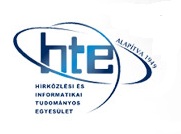 A városiasodása folyamata, jellemzői
A városiasodás oka, előnyök, hátrányok
A kihívás: a városiasodás előnyeinek megtartásával kiküszöbölni a hátrányokat
Megoldási javaslat: okos város
Okos város definíció
Okos város tulajdonságok, mérőszámok
Okos város pillérek
Eredmények, kihívások 
Kitekintés
2018.09.26
Okos város
2
A városiasodása folyamata
Korunk jellemzői
A Föld lakosságszámának növekedése
   

Városiasodás, Megavárosok
2018.09.26
Okos város
3
A városiasodása folyamata
Korunk jellemzői
A Föld lakosságszámának növekedése
Forrás:http://www.worldometers.info/world-population/#table-historical
2018.09.26
Okos város
4
2018.09.26
Okos város
5
A városiasodása folyamata
Korunk jellemzői
A Föld lakosságszámának növekedése

Városiasodás, Megavárosok
Forrás: 
United Nations, Department of Economic and Social Affairs, Population Division :World Urbanization Prospects: The 2018 Revision, Online Edition. https://population.un.org/wup/The World’s Cities in 2016 – Data Booklet (ST/ESA/ SER.A/392).
http://www.un.org/en/development/desa/population/publications/pdf/urbanization/the_worlds_cities_in_2016_data_booklet.pdf
2018.09.26
Okos város
6
Jövedelem szerinti városlakó (%)
2018.09.26
Okos város
7
A világ városlakói (százalék)
2018.09.26
Okos város
8
V4 országok városlakói (százalék)
2018.09.26
Okos város
9
Településosztály szerinti megoszlás
2018.09.26
Okos város
10
Megavárosok megoszlása
A 2 x 0,5 város Isztanbul
2018.09.26
Okos város
11
Rendszer a városok méretében?
A francia Alexandre Le Maître már 1682-ben keresett a francia városok nagyságát, növekedését leíró valamilyen rendszert.
A német fizikus Felix Auerbach 1913-ban ismert fel törvényszerűséget:
egy ország városait csökkenő lakosság-szám szerint rendezve, mindegyik lakosság-számhoz (Ni ) egy rangszámot (ri) rendelve (a legnépesebb város lakosság-számához az 1‑es, a második legnépesebbéhez a 2‑es rangszámot és így tovább) a rangszámot a hozzá tartozó lakosság-számmal összeszorozva hozzávetőleg állandó értéket kapott: 	ri * Ni = C
2018.09.26
Okos város
12
Rendszer a városok méretében?
A törvényszerűség azonban egy amerikai nyelvészprofesszor, George Kingsley Zipf nevét viseli, aki arra az eredményre jutott, hogy egy ország i-edik városának népességszáma (Ni) és az i-edik város rangszáma (ri) közötti összefüggés:



ahol a p 	Zipf állandó értéke ≈ 1
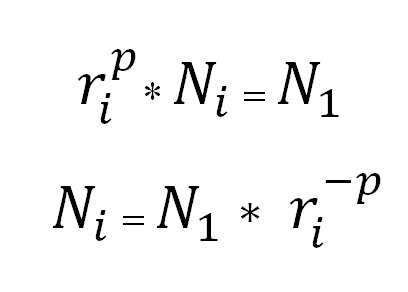 2018.09.26
Okos város
13
Zipf törvény USA-ra
2018.09.26
Okos város
14
Zipf törvény Magyarországra
2018.09.26
Okos város
15
Zipf törvény modellje
Kiindulás: 
Iparosodott országokban a városokban nem csak a lakosság zöme koncentrálódik, hanem a gazdasági tevékenység is. 
A városi struktúra a gazdasági tevékenységnek és a város növekedési folyamatának dinamikus kölcsönhatásából alakul ki. 
A gazdaságot érő sokkszerű pozitív hatások (pl. váratlan fellendülés, termelékenységi, vagy innovációs áttörés) és negatív hatások a városok között egymástól függetlenül és egyenletesen oszlanak el. 
Ilyen feltételek mellett a nagy lélekszámú városok esetén a Zipf törvény érvényes.
2018.09.26
Okos város
16
Zipf törvény korlátai
Európában csak a nemzetállamokra, az USA-ban csak az egész országra érvényes.
Hol húzzák meg a város határát 
	közigazgatási határ (városmag), 
„funkcionális városi terület” 	(Functional Urban Area = FUA)vonzáskörzet is beletartozik, ahonnan bejárnak dolgozni a városba
2018.09.26
Okos város
17
OECD módszer funkcionális terület
2018.09.26
Okos város
18
OECD módszer funkcionális terület
2018.09.26
Okos város
19
Indikátorok vs. lakosságszám
Geoffrey West fizikus feltette a kérdést: Általánosítható-e a Zipf törvény modelljének feltételezése: „a városokban nem csak a lakosság zöme koncentrálódik, hanem a gazdasági tevékenység is”? 

Kiindulás: biológia
Állatok anyagcsere-sebessége (B) és testtömege (M) között hatványösszefüggés van (Kleiber törvény):

B ≈ M3/4
2018.09.26
Okos város
20
Kleiber törvény emlősökre
2018.09.26
Okos város
21
Kleiber törvény kiterjesztése
2018.09.26
Okos város
22
West kérdései és eredményei
Van-e analóg összefüggés a várost jellemző indikátorok (Y) és a város lakóinak száma (N) között? Érvényes-e, és ha igen mely városi indikátorra az alábbi összefüggés:
Y(t) = Y0 N(t)β

A vizsgálatot az USA városaira végezte
2018.09.26
Okos város
23
West eredményei
2018.09.26
Okos város
24
West eredményei
Magyarázatot adott a városok növekedésére:
Nagyobb lélekszám

Több találkozási lehetőség és személyes eszmecsere

Több innováció

Nagyobb gazdasági teljesítménynagyobb vonzerő
2018.09.26
Okos város
25
Michio Kaku: A jövő fizikája
„...az az előember, aki már hozzánk hasonló testalkatú volt, több mint 100 000 évvel ezelőtt Afrikában jelent meg először. Arra vonatkozóan viszont nem találtunk bizonyítékokat, hogy azóta a személyiségünk számottevő változáson ment volna keresztül. ... Ennek megfelelően valószínűleg az akaratunk, álmaink és vágyaink sem változtak sokat az elmúlt 100 000 év alatt. Valószínűleg hasonlóan gondolkozunk, mint barlanglakó őseink.
A „barlanglakó ősember elvének” lényege: ha a modern technika vívmányai konfliktusba kerülnek őseink primitív vágyaival, akkor ebből mindig a primitív vágyak kerülnek ki győztesen. Őseink a szemtől szembeni találkozásokat szerették. Ez segített kapcsolatot teremteni másokkal és kifürkészni a rejtett érzelmeiket... Közelről szemügyre véve az embereket, úgy érezzük, mintha kapcsolat alakulna ki közöttünk, és a testbeszéd finom rezdüléseiből megpróbálhatjuk kitalálni, mi motoszkálhat a fejében. Ez azért van így, mert a majomhoz hasonló őseink, sok ezer évvel a beszéd kialakulása előtt szinte kizárólag a testbeszédet használták gondolataik és érzelmeik közlésére.”
2018.09.26
Okos város
26
West eredményei
Magyarázatot adott a bűnözés növekedésére:
Több bűnözőt vonz







Nagyobb gazdasági teljesítménynagyobb vonzerő
2018.09.26
Okos város
27
West eredményei
Az infrastruktúra fejlesztése a nagyobb városnál a méretgazdaságosság miatt arányaiban olcsóbb.
2018.09.26
Okos város
28
A West modell hiányosságai
Figyelmen kívül hagyta a környezeti hatásokat:

Megnövekedett energia-igény (fűtés, hűtés, világítás, közlekedés)
Megnövekedett ivóvíz-igény
Üvegházgázok és káros anyagok kibocsátása
(elsődleges a városban, másodlagos a város ellátása miatt más országban felmerülő)
Megnövekedett szemétszállítási, csatornázási, víztisztítási igény
2018.09.26
Okos város
29
World Cities Report 2016
„A városok fogyasztják az összes energia 60 – 80 %-át és az ember keltette üvegház-hatású gázok mintegy 70%-át bocsájtják ki (ugyanakkor a Föld területének mindössze 2%-át foglalják el)
Mindazonáltal az urbanizáció sok lehetőséget kínál a klímaváltozás mérséklésére és az ahhoz vezető adaptációs stratégiákra, elsősorban az alkalmas várostervezésen keresztül.”
Ez már az okos város feladat-kitűzés.
2018.09.26
Okos város
30
Okos város célkitűzés
Az okos város nem rövid távú cél, hanem hosszú távú eszköz az élhető, és fenntartható város megteremtésére.
Fenntartható fejlődés fogalma alatt nem a közgazdászok által gyakran használt értelmezést, az állandóan fenntartható gazdasági növekedést értjük, hanem azt a meghatározást, mely szerint a:
 „fenntartható fejlődés kielégíti a jelen szükségleteit anélkül, hogy csökkentené a jövendő generációk képességét, hogy kielégítsék a saját szükségleteiket.”
2018.09.26
Okos város
31
Okos város definíció
Segítene a célkitűzések megfogalmazásában az okos város definíciója.

Definíció sok van, de nincs egységesen elfogadott. 
Az ITU 116 definíciót elemzett, amiből megalkotta a sajátját.
2018.09.26
Okos város
32
ITU definíció
„Az okos fenntartható város olyan innovatív város, amelyik infokommunikációs technológiákat és egyéb eszközöket használ annak érdekében, hogy javítsa az életminőséget, a város működésének és szolgáltatásainak hatékonyságát, növelje versenyképességét, miközben biztosítja a jelenlegi és a jövőbeli generációknak gazdasági, társadalmi és környezetre vonatkozó igényeinek kielégítését.”

ITU-T Rec. Y.4050-Y.4099 – Smart sustainable cities – an analysis of definitions Series Y Suppl. 38.
2018.09.26
Okos város
33
ISO definíció
„Okos város, amelyik ... drámai módon felgyorsítja teljesítményét, amellyel javítja társadalmi, gazdasági és környezeti (fenntarthatósági) eredményeit, válaszolva a kihívásokra, mint a klíma-változás, a gyors népesség növekedés, valamint a politikai és gazdasági instabilitás ... azáltal, hogy alapvetően javítja a társadalom bevonását, az együttműködésen alapuló vezetési módszereket, a város rendszereinek előírás szerinti működését az adatok információ-tartalmának és a modern technológiáknak felhasználását ... annak érdekében, hogy a városban és a várossal kapcsolatban lévők (lakosok, üzleti kapcsolatok, látogatók) számára jobb szolgáltatásokat és jobb életminőséget biztosítsanak most és a belátható jövőben anélkül, hogy másokat tisztességtelen hátrányba hoznának, vagy a természetes környezetet károsítanák.”
2018.09.26
Okos város
34
BSI definíció
„Az okos város kifejezés a fizikai, a digitális és a humán rendszereknek az épített környezetbe történő hatékony integrálását jelenti, annak érdekében, hogy polgárai számára fenntartható, sikeres és mindenkire kiterjedő jövőt biztosítson.”

Az angol szabványosító testület (BSI) szabványa:
BSI Standards PAS 180:2014 Smart cities – Vocabulary,
2018.09.26
Okos város
35
56/2017. (III. 20.) Korm. rendelet
5a. okos város: olyan település, amelyik az integrált településfejlesztési stratégiáját okos város módszertan alapján készíti és végzi; 
5b. okos város módszertan: települések vagy települések csoportjának olyan településfejlesztési módszertana, amely a természeti és épített környezetét, digitális infrastruktúráját, valamint a települési szolgáltatások minőségét és gazdasági hatékonyságát korszerű és innovatív információtechnológiák alkalmazásával, fenntartható módon, a lakosság fokozott bevonásával fejleszti.
2018.09.26
Okos város
36
Hagyományos város modellje
Eredmény:
Összekapcsolatlan
Nem felhasználó centrikus
Nem hatékony
Zárt rendszerek, nem nyitott kívülről vezérelt innovációra
Nem képes rendszereken átnyúló innováció fogadására
Alkalmatlan városi méretű gyors változásra
2018.09.26
Okos város
37
Okos város modellje
Az adatok a silókból kiszabadultak
Adatok, szolgáltatások és a fogyasztó ellátása logikailag elkülönülnek
Kívülről jövő innováció:
 új piacokat teremt a városi információknak és szolgáltatásoknak
polgárok, KKV-k, vállalkozók együtt hozhatnak létre új szolgáltatásokat
 Belülről jövő innováció:
javított és integrált  szolgáltatások
Erőforrás optimalizálás
Városi méretű gyors változásokra képes
2018.09.26
Okos város
38
Mennyire okos egy város?
Városok okossá válási folyamatának követésére, a városok összehasonlítására okos város teljesítmény kulcs‑mutatókat (Key Performance Indicator = KPI) dolgoztak ki.

Eltérő definíciók, eltérő teljesítmény kulcs‑mutatók.
2018.09.26
Okos város
39
ITU kulcs-mutatók1
2018.09.26
Okos város
40
ITU kulcs-mutatók2
2018.09.26
Okos város
41
ITU kulcs-mutatók3
2018.09.26
Okos város
42
ITU kulcs-mutatók4
2018.09.26
Okos város
43
ISO kulcs-mutatók (válogatás)1
2018.09.26
Okos város
44
ISO kulcs-mutatók (válogatás)2
2018.09.26
Okos város
45
ISO kulcs-mutatók (válogatás)3
2018.09.26
Okos város
46
Az okos város pillérei
A definíciókból, a kulcs-mutatókból és a  legjobb megvalósított példákból össze-állíthatók az okos város célkitűzései és pillérei.
2018.09.26
Okos város
47
Pillérek: okos városigazgatás
Jellemzői:
nyílt, elszámoltatható, felelősségteljes;
együttműködésen (érdekeltekkel) és részvételen (polgárok) alapuló;
technológiai erőforrásokat használ a közszolgáltatások hatékonyságának javítására
2018.09.26
Okos város
48
Pillérek: okos életvitel
Jellemzői:
okos épület, okos lakás;
védelem, biztonság valós és kiber-térben;
e-egészségügyi ellátás, táv-monitorozás;
2018.09.26
Okos város
49
Pillérek: okos környezet
Jellemzői:
környezet fenntarthatósága;
felkészülés a klímaváltozásra;
káros-anyag kibocsátás csökkentése;
energia hatékonyság növelése;
megújuló energiák használata;
okos víz- és hulladék-gazdálkodás;
2018.09.26
Okos város
50
Pillérek: okos mobilitás
Jellemzői:
a polgárok mobilitását segíteni, nem egyes járműveikét;
újra gondolt  tömegközlekedés;
okos parkolás;
2018.09.26
Okos város
51
Pillérek: okos gazdaság
Jellemzői:
tudásgazdaság;
hajtóerői az innováció és a technológiák;
a növekvő emberi tudásra és kreativitásra épül;
helyi és globális  összekapcsoltság
2018.09.26
Okos város
52
Pillérek: okos társadalom
Jellemzői:
befogadó;
képzett;
nyitott az élethosszig való tanulásra;
2018.09.26
Okos város
53
Pillérek: infrastruktúra
Jellemzői:
ellenálló;
rugalmas;
2018.09.26
Okos város
54
Hol tart a gyakorlat?
Kevés terület van, amelyik a befektetőknek is vonzó. Sikeres példák:
Okos lakás
Okos városgazdálkodás (hulladékgyűjtés, parkolás, közvilágítás, közlekedési lámpa vezérlés, elöntés-érzékelés)
Térfigyelés
Okosodó tömegközlekedés
2018.09.26
Okos város
55
Okos lakás gyakori eszközök
Betörés jelző
Világítás
Fűtés – hűtés
Ajtózár
Redőny
Háztartási gépek
Füst, CO, víz riasztó
Ajtózár
2018.09.26
Okos város
56
Okos lakás eszközök működése
2018.09.26
Okos város
57
Okos lakás: hírneves eszközök
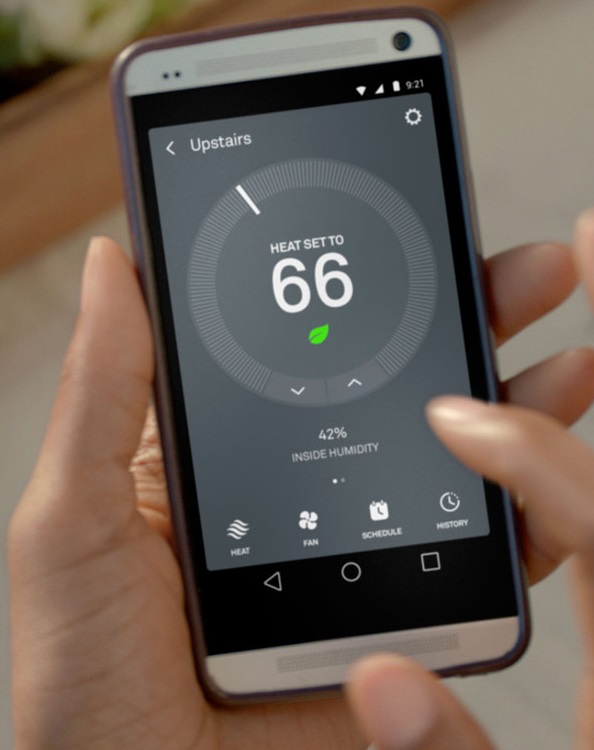 Öntanuló és távolról is vezérelhető termosztát
2018.09.26
Okos város
58
Okos lakás: hírneves eszközök
Automatikus szelektív hulladékgyűjtő
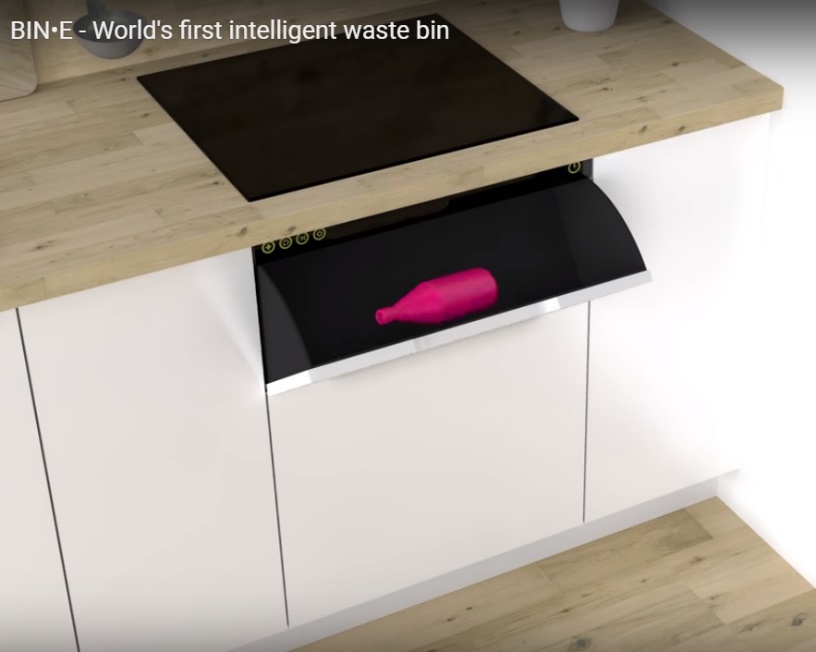 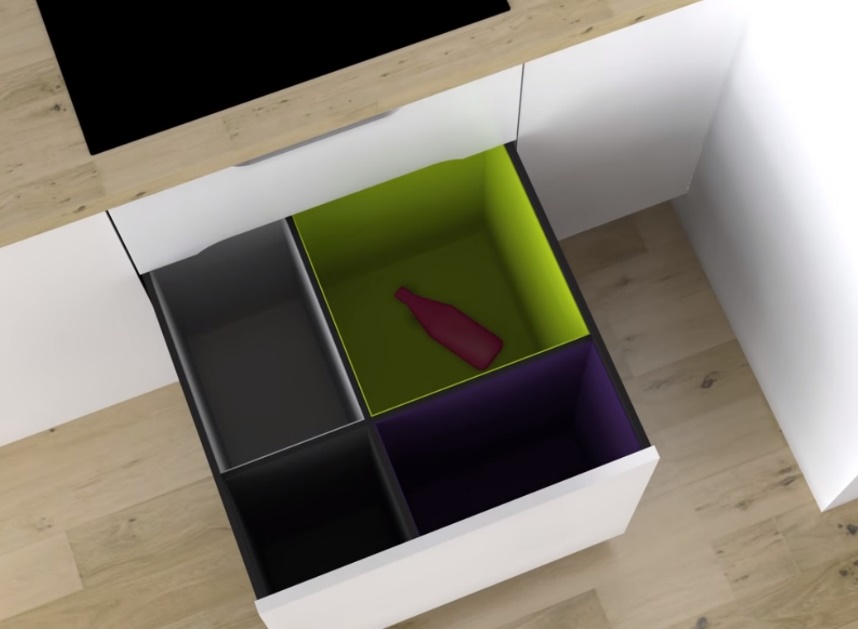 2018.09.26
Okos város
59
Okos lakás gondok
Nincs egységes szabvány (ha valaki egységes rendszert akar, kénytelen ugyanattól a gyártótól vásárolni). 

Biztonsági hiba súlyos következményekkel járhat. 
	Osztrák szálloda elektronikus kulcsait zsaroló vírus letiltotta és 2 Bitcoint követelt (14k$). Kifizette, majd visszacserélte hagyományos kulcsra

Az eszközök rendszeresen visszajeleznek a gyártónak.
2018.09.26
Okos város
60
Okos hulladékgyűjtés
2018.09.26
Okos város
61
Okos hulladékgyűjtés
2018.09.26
Okos város
62
Okos parkolás
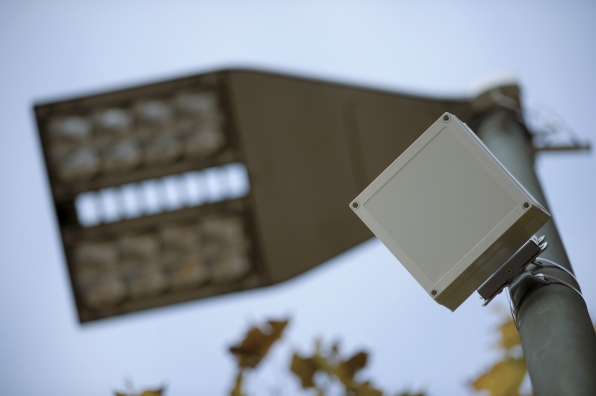 Érzékelő
Mágneses + rádiójel szint
Radar
2018.09.26
Okos város
63
Okos parkolás
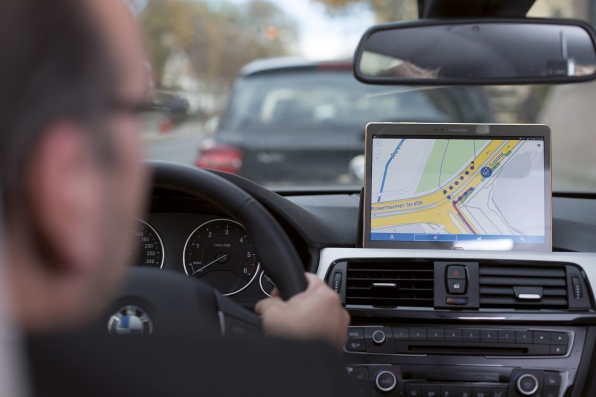 2018.09.26
Okos város
64
Okos lámpaoszlop
2018.09.26
Okos város
65
Okos lámpaoszlop
2018.09.26
Okos város
66
Okos lámpaoszlop
2018.09.26
Okos város
67
Közvilágítás megújuló energiával
2018.09.26
Okos város
68
Közvilágítás megújuló energiával
2018.09.26
Okos város
69
Kihívások
Biztonság
Egyetlen megtalált és kihasznált biztonsági rés szinte felmérhetetlen károkat okozhat
A biztonság jelentős költségekkel járhat, nem biztos, hogy megvásárolnák.

Tovább növelheti a digitális megosztottságot, ha már az elején nem tervezik a csökkentését.
2018.09.26
Okos város
70
Kihívások
Nagy követelményeket támaszt az info-kommunikációs infrastruktúrával szemben, aminek óriási beruházási vonzatai lehetnek. (Pl. 5G bevezetése, áttérés az IpV6-ra, vagy egy még újabb internet protokollra).

Nehéz megtalálni az üzleti modellt, Eddig elsősorban (támogatott) pilot-projektek készültek.
2018.09.26
Okos város
71
Kihívások
A működő üzleti modellek kevés hangsúlyt fektetnek a fenntarthatóságra (inkább csak szlogenként)
A saját gépkocsi helyettesítése (önvezető) járművekkel, amelyek a tömegközlekedési eszközhöz/től szállítanák az embereket drágább, mint a saját gépkocsi használata (különösen, ha a parkolást is segítik)
2018.09.26
Okos város
72
Kitekintés
Az okos város hosszú távon kívánja megoldani a környezeti és társadalmi problémákat.

Fel kell ismernünk, hogy nincs más kivezető út, mint valami olyan, amelynek első lépéseit az okos város koncepciók rajzoltak fel.
2018.09.26
Okos város
73
Köszönöm a figyelmet
2018.09.26
Okos város
74